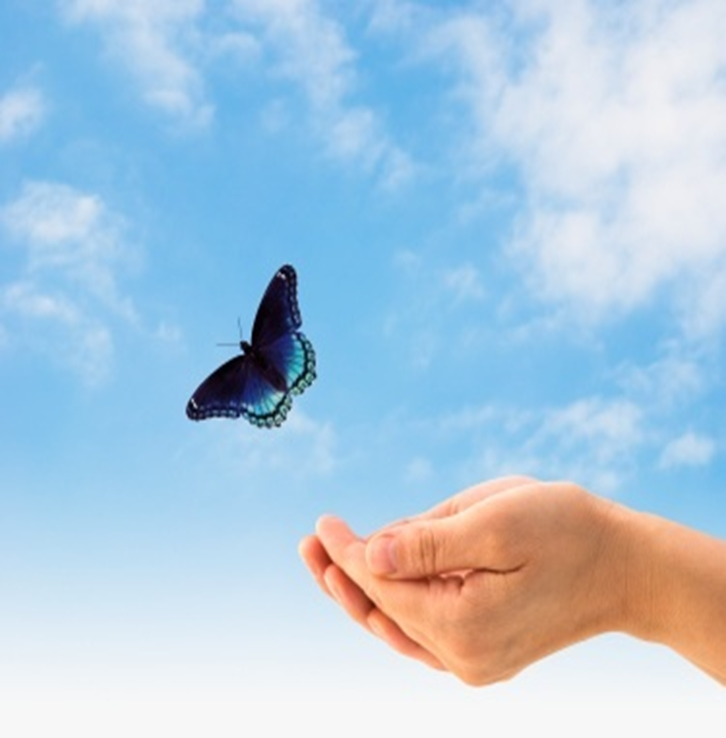 Проверим домашнее задание
1.Мораль относится к __________сфере
А)политической; б) экономической; в)духовной; г)социальной.
2. Духовная культура – это…
а) предметы материального мира
б) природа
в) здание музея
д) традиции и обычаи
3. Правила поведения человека в обществе определяют …
а) моральные нормы б) законы природы в) технические нормы д) правила гигиены.
4. Выберите из предложенного списка те поступки, которые общество одобряет с точки зрения добра и зла:
а) неопрятность б) нежелание выполнять домашнюю работу
в) умение говорить правду д) уважение к родителям.
5.Выберите признаки, характерные для морали:
А)общеобязательность; б)формальное оформление; 
в) общественное осуждение; г) государственное принуждение; д)неформальность; е)связь с религиозными нормами
1 – в2 - г3 – а  4 – в, г5 – а,в,д
Работа с притчей «Прости меня..»
Притча – короткий поучительный рассказ
Совесть
Совесть -
это внутренний моральный самоконтроль
Собери пословицу
Доброму человеку бывает стыдно
Стыд перед людьми — хорошее чувство,
От человека утаишь,
Совесть без зубов,
У кого совесть чиста,
а загрызёт.
но лучше всего стыд перед самим собой.
даже перед собакой.
у того подушка в головах не вертится.
от совести не утаишь.
Собери пословицу
Доброму человеку бывает стыдно даже перед собакой.
Стыд перед людьми — хорошее чувство, но лучше всего стыд перед самим собой.
От человека утаишь, от совести не утаишь.
Совесть без зубов, а загрызёт.
У кого совесть чиста, у того подушка в головах не вертится.
Игра «Соответствие»
Игра «Соответствие»
Поступать вопреки своим убеждениям. – Поступать против совести.
Жить честно, справедливо. – Жить по совести.
Делать что-либо хорошо, добросовестно. – Делать на совесть.
Жить спокойно, без угрызений. – Жить со спокойной совестью.
Поступать без стыда, без стеснения. – Поступать без зазрения совести.
Когда человек не выполнил того, что был обязан сделать, схитрил, обманул кого-то. – Поступок на его совести.
Выберите ключевое слово-синоним из афоризма.
Честь – это внешняя совесть. Совесть – это внутренняя честь. Шопенгауэр
Совесть – это память, к которой присоединяется моральная оценка совершенного.
Д. С. Лихачев
Наша совесть – судья непогрешимый, пока мы не убили ее. О. Бальзак
Совесть – это внутренний голос, предупреждающий о том, что за нами кто-то следит. Генри Луис Менкен
Самое лучшее украшение – чистая совесть. Цицерон
Выберите ключевое слово-синоним из афоризма.
Честь 
Память 
Судья 
Внутренний голос
Украшение
Общественный долг -
все объективные обязанности, которые человеку необходимо в жизни выполнять (на работе, дома, в семье, в общественных местах).
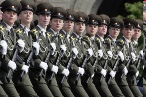 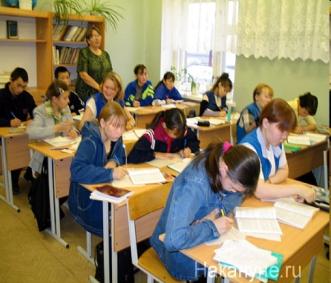 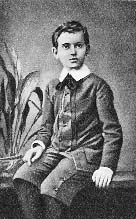 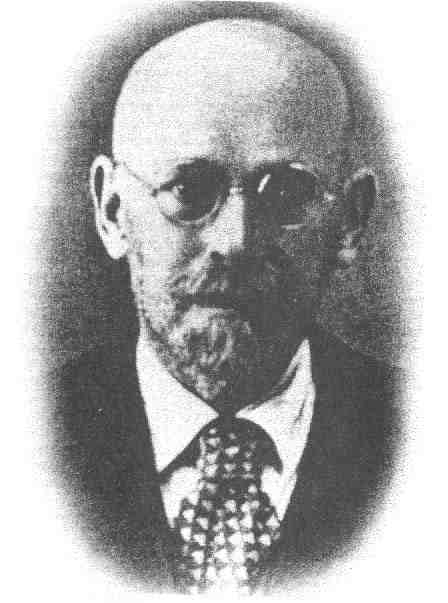 Януш Корчак 
(Генрик Гольдшмит)  
педагог, писатель, врач, 
 родился в Воршаве в 1878 г.
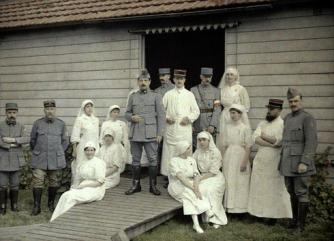 [Speaker Notes: Герш Гольдшмит
педагог, писатель, врач и общественный деятель
Дата рождения:	22 июля 1878
Место рождения:	Варшава
Дата смерти:	6 августа 1942
Место смерти:	Треблинка]
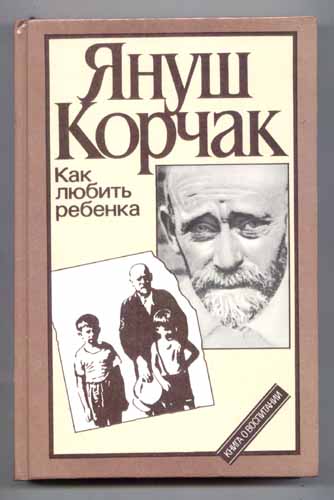 Литературная деятельность
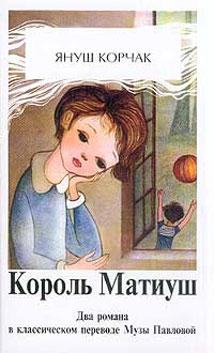 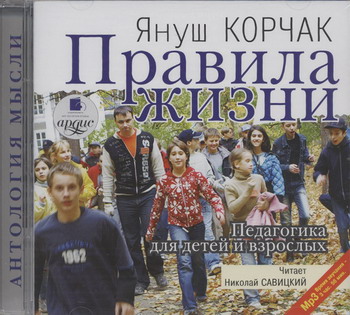 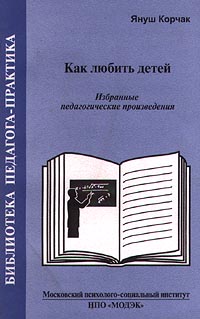 Януш Корчак с детьми
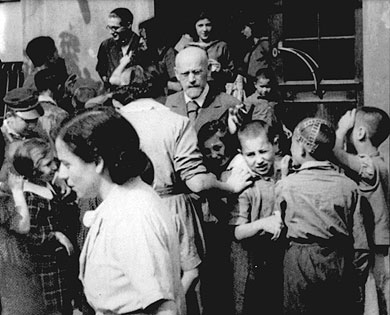 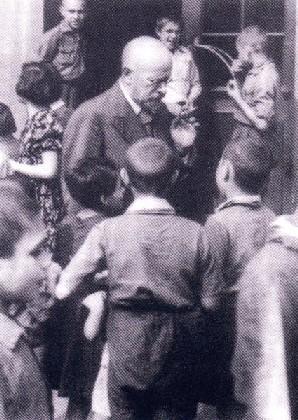 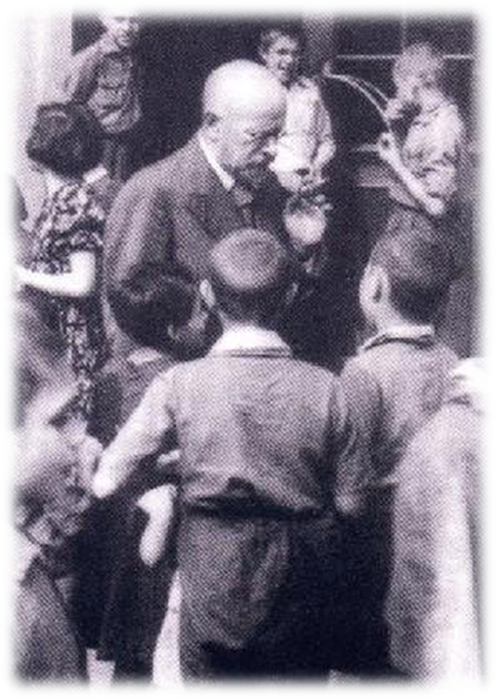 Раньше в этом вагоне 
Возили коров и овец, 
А теперь бились в нем, как в загоне 
Двести маленьких сердец. 
Доктор сказку рассказывал детям, 
А колеса мерили путь, 
Назначения путь – Треблинка, 
И уже никуда не свернуть. 
Камера, пол цементный, 
Газ «циклон – б» и все… 
Страшный конвейер смерти 
Выдумало зверье. 
Зондеркоманда собрала 
Тела убитых детей 
И учителя, который верил, 
Что дети всего важней…
Памятник «Я. Корчак с детьми»
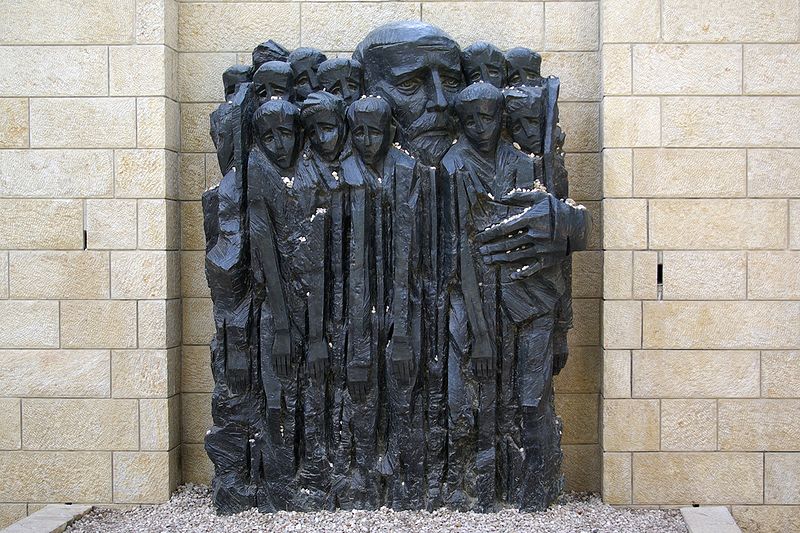 [Speaker Notes: На аллее Яд-Вашем в скульптурной группе они неразлучны: Корчак и дети. Его рука обнимает их, прижимая к груди. И кажется, какая-то неведомая сила влечёт их вверх, от земли к небу. Тонкие фигурки детей прильнули к Корчаку, стали частью его, а он - частью их. Как это и было: в жизни и смерти.]
Моральный долг - это
моральные требования человека к самому себе.
Ключевые термины
Совесть 
Общественный долг
Моральный долг
Домашнее задание
Прочитать параграф 6.
Ответить на вопросы к параграфу.
В каждом человеке солнце, только дайте ему светить.                                        Сократ
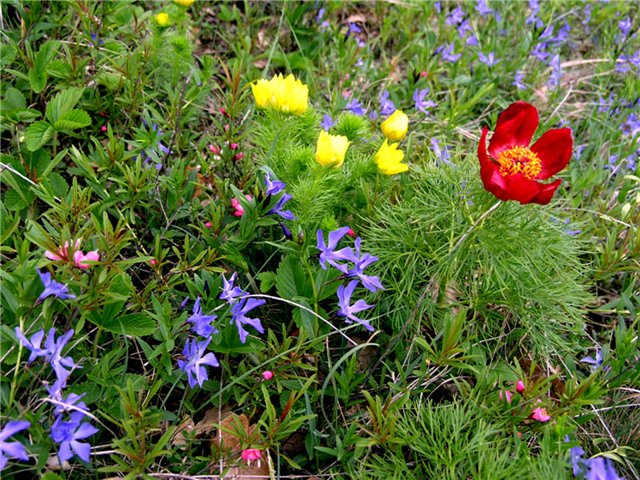 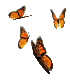 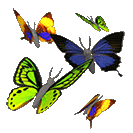 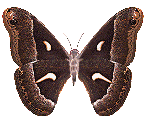 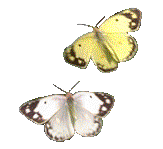 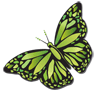 Всё в Ваших руках…
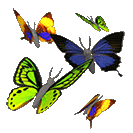 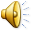 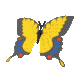